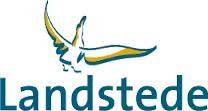 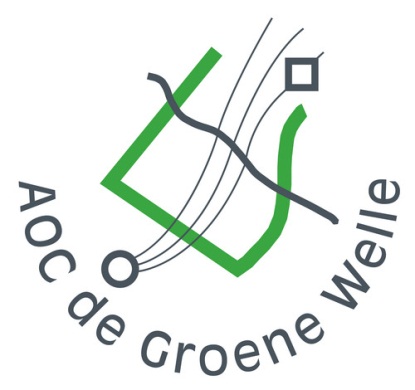 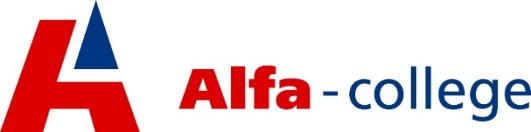 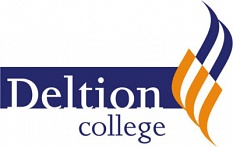 Terug in de tijd ………
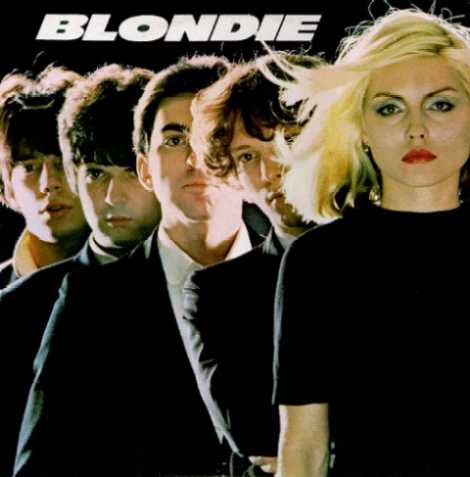 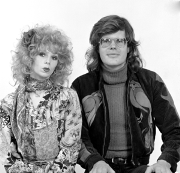 1975 - xxxxx
1970 - 1987
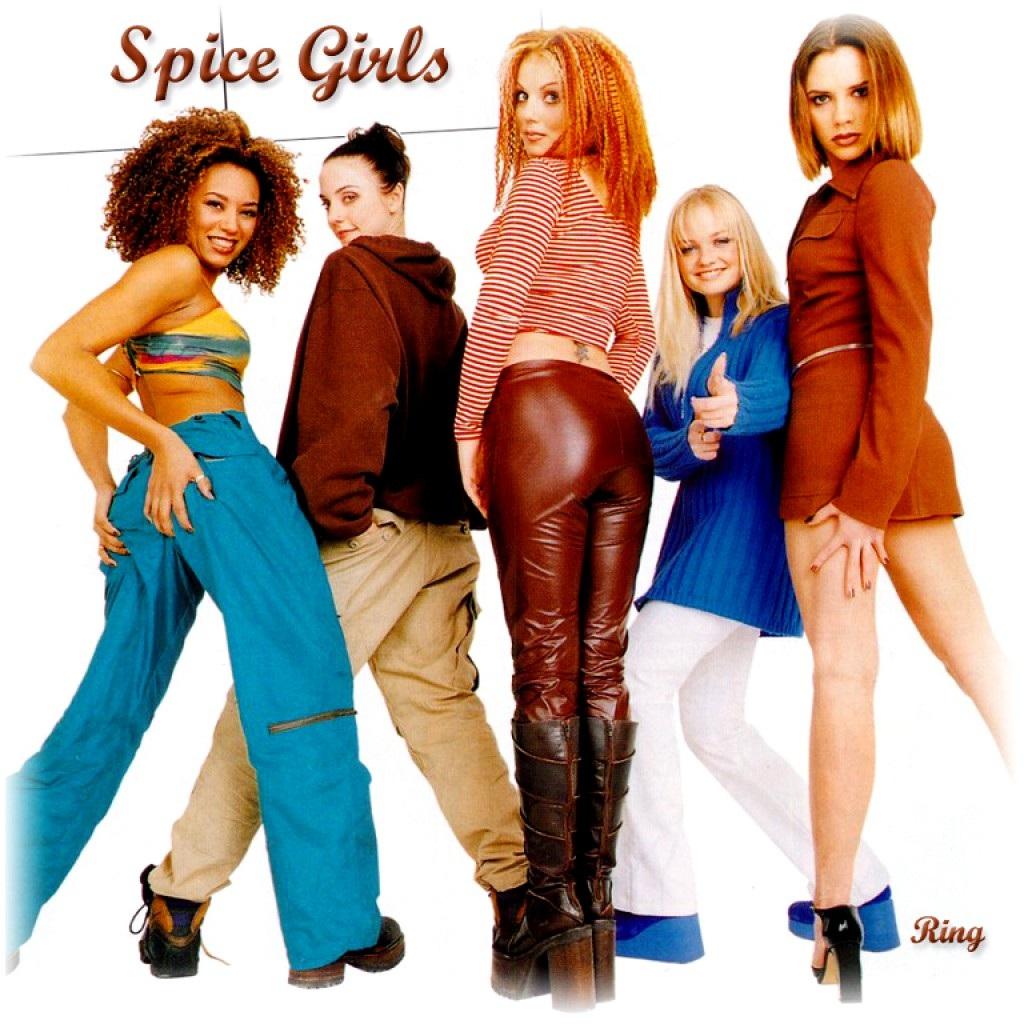 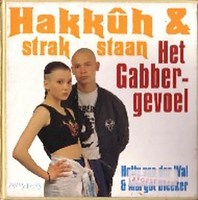 1996 - 2001
1995 - 1998
Enkele vragen:

Wie doet er nog hetzelfde werk als waar hij / zij vroeger als jongere voor geleerd heeft?
Enkele vragen:

Wie doet er nog hetzelfde werk als waar hij / zij vroeger als jongere voor geleerd heeft?

Wie wist vroeger toen je 17 jaar was precies wat je wilde worden?
Enkele vragen:

Wie doet er nog hetzelfde werk als waar hij / zij vroeger als jongere voor geleerd heeft?

Wie wist vroeger toen je 17 jaar was precies wat je wilde worden?

Heeft u vroeger vanuit school hulp gekregen bij het kiezen van een vervolgopleiding?
Enkele vragen:

Wie doet er nog hetzelfde werk als waar hij / zij vroeger als jongere voor geleerd heeft?

Wie wist vroeger toen je 17 jaar was precies wat je wilde worden?

Heeft u vroeger vanuit school hulp gekregen bij het kiezen van een vervolgopleiding?

Is het vandaag de dag lastiger (voor jongeren) om een studiekeuze te maken dan vroeger of niet?
Hoe kom je tot een goede studiekeuze?
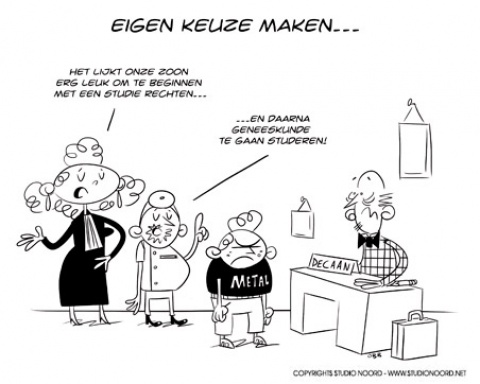 Interesses van je kind
Keuzeproces: welke stappen?
Besef te moeten kiezen
Een studie kies je niet in een dag.
Kies je een studie / beroep voor 40 jaar?

Hoe kan ik actief het keuzeprobleem aanpakken?
Actief deelnemen aan lessen loopbaanoriëntatie.
Maak afspraak voor een gesprek met decaan.
Gesprekken met vrienden: hoe pakken zij het aan?

Tips: neem de tijd, praat er met anderen over; schrijf
gedachten, vragen, bevindingen en conclusies op.
Houd rekening met:
Jezelf (wie ben ik, wat kan ik, wat wil ik)
Wat vind je leuk en waar wil je moeite voor doen?
Opleiding aanbod
Welke beroepen zijn er? Kans op werk?
Grootte locatie/ leerling aantal
Identiteit
Reistijd / reiskosten
Keuze van vrienden
Keuze maken voor een opleiding
Capaciteiten
Invloed omgeving
Wat kan ik?
Wat is de invloed van
Basis? Kader? TL?
mijn ouders,
Gezakt?
vrienden,
decaan
?
Wie helpt mij?
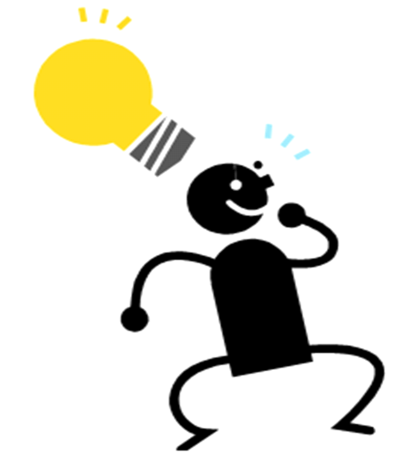 Arbeidsmarkt
Interesses
perspectief
Wat wil ik doen?
Pretopleiding?
Wat vind ik leuk?
Kansen op werk?
Werk in de
techniek?
Persoonlijkheid
Wie ben ik?
Vaak alleen?
Opleiding en beroep
Samenwerker?
Welke opleidingen en
Keuze maken
Stil? Druk?
beroepen zijn er? Waar
Hoe maak ik een keuze?
vind ik informatie?
Alleen? Met m’n ouders?
Open dagen?
Op het laatste moment?
Keuze maken voor een opleiding
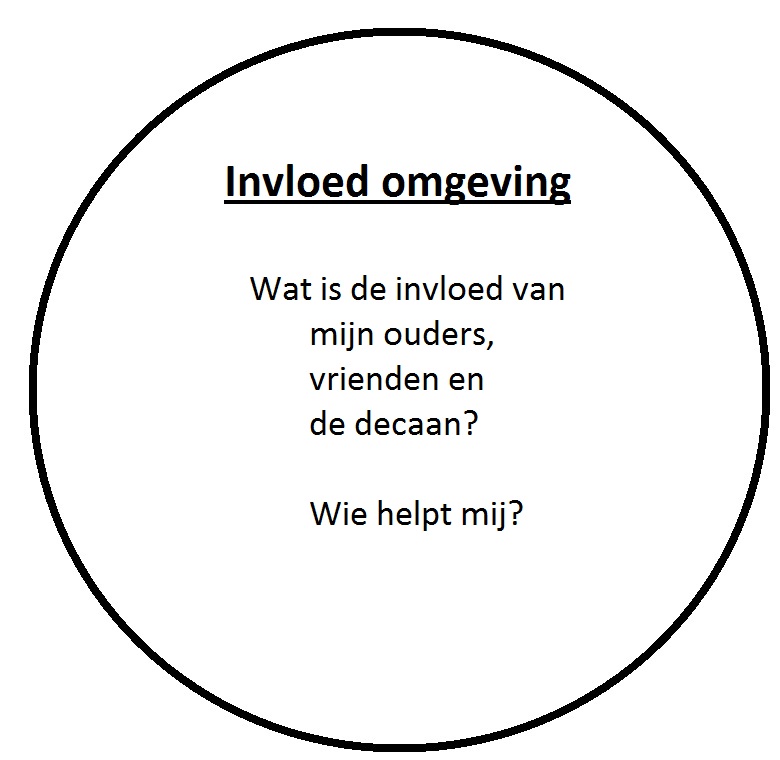 Keuze maken voor een opleiding
Capaciteiten
Invloed omgeving
Wat kan ik?
Wat is de invloed van
Basis? Kader? TL?
mijn ouders,
Gezakt?
vrienden,
decaan
?
Wie helpt mij?
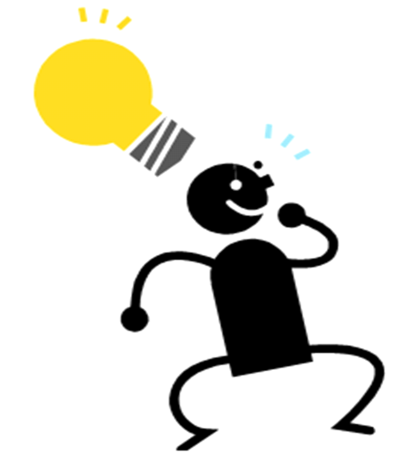 Arbeidsmarkt
Interesses
perspectief
Wat wil ik doen?
Pretopleiding?
Wat vind ik leuk?
Kansen op werk?
Werk in de
techniek?
Persoonlijkheid
Wie ben ik?
Vaak alleen?
Opleiding en beroep
Samenwerker?
Welke opleidingen en
Keuze maken
Stil? Druk?
beroepen zijn er? Waar
Hoe maak ik een keuze?
vind ik informatie?
Alleen? Met m’n ouders?
Open dagen?
Op het laatste moment?
Keuze maken voor een opleiding
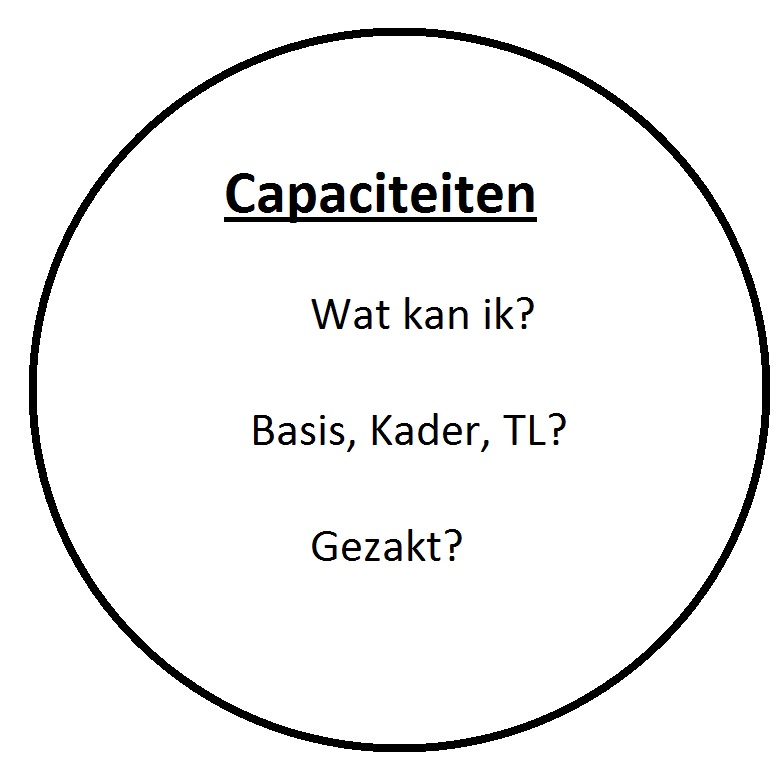 Keuze maken voor een opleiding
Capaciteiten
Invloed omgeving
Wat kan ik?
Wat is de invloed van
Basis? Kader? TL?
mijn ouders,
Gezakt?
vrienden,
decaan
?
Wie helpt mij?
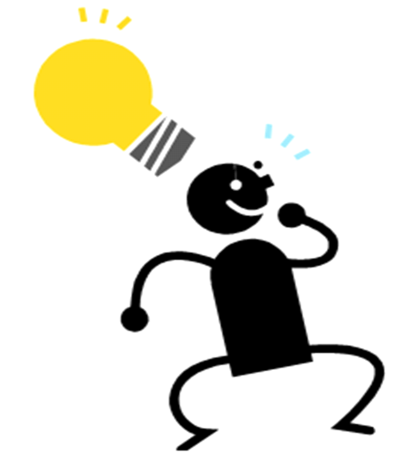 Arbeidsmarkt
Interesses
perspectief
Wat wil ik doen?
Pretopleiding?
Wat vind ik leuk?
Kansen op werk?
Werk in de
techniek?
Persoonlijkheid
Wie ben ik?
Vaak alleen?
Opleiding en beroep
Samenwerker?
Welke opleidingen en
Keuze maken
Stil? Druk?
beroepen zijn er? Waar
Hoe maak ik een keuze?
vind ik informatie?
Alleen? Met m’n ouders?
Open dagen?
Op het laatste moment?
Keuze maken voor een opleiding
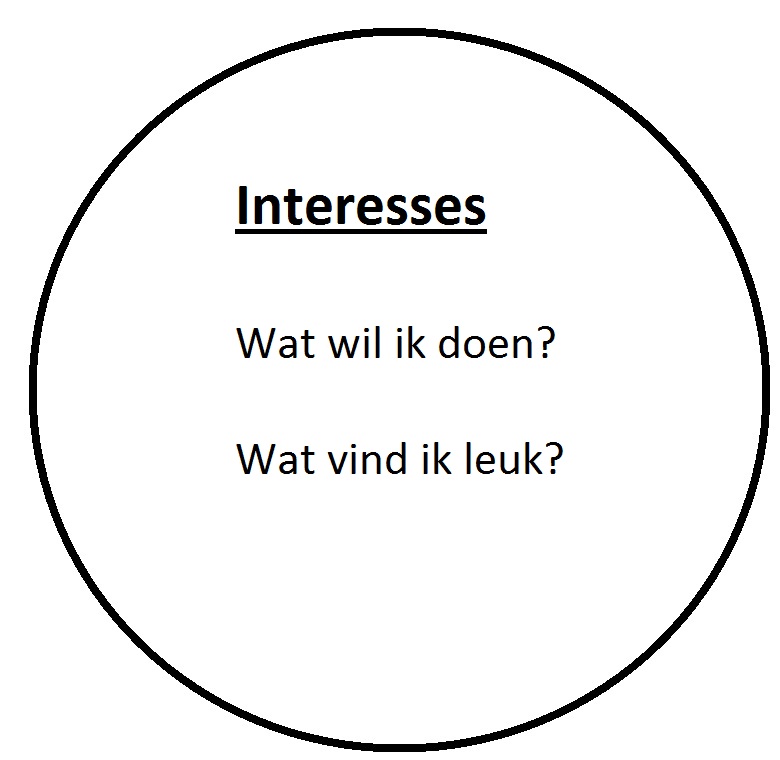 Keuze maken voor een opleiding
Capaciteiten
Invloed omgeving
Wat kan ik?
Wat is de invloed van
Basis? Kader? TL?
mijn ouders,
Gezakt?
vrienden,
decaan
?
Wie helpt mij?
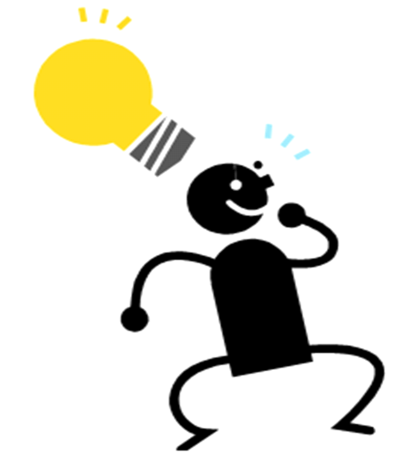 Arbeidsmarkt
Interesses
perspectief
Wat wil ik doen?
Pretopleiding?
Wat vind ik leuk?
Kansen op werk?
Werk in de
techniek?
Persoonlijkheid
Wie ben ik?
Vaak alleen?
Opleiding en beroep
Samenwerker?
Welke opleidingen en
Keuze maken
Stil? Druk?
beroepen zijn er? Waar
Hoe maak ik een keuze?
vind ik informatie?
Alleen? Met m’n ouders?
Open dagen?
Op het laatste moment?
Keuze maken voor een opleiding
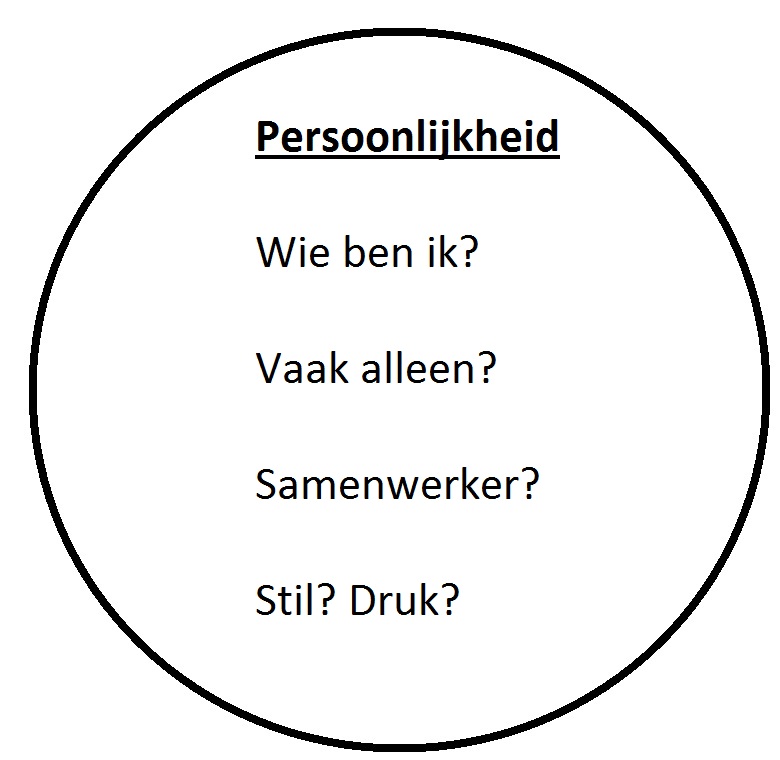 Keuze maken voor een opleiding
Capaciteiten
Invloed omgeving
Wat kan ik?
Wat is de invloed van
Basis? Kader? TL?
mijn ouders,
Gezakt?
vrienden,
decaan
?
Wie helpt mij?
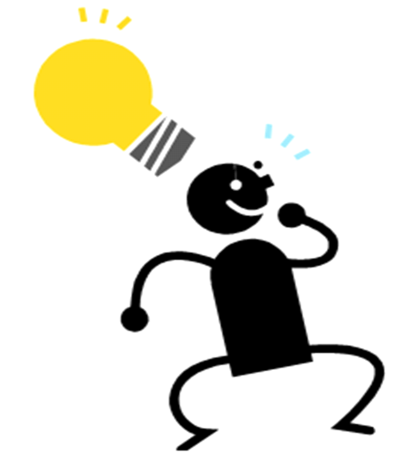 Arbeidsmarkt
Interesses
perspectief
Wat wil ik doen?
Pretopleiding?
Wat vind ik leuk?
Kansen op werk?
Werk in de
techniek?
Persoonlijkheid
Wie ben ik?
Vaak alleen?
Opleiding en beroep
Samenwerker?
Welke opleidingen en
Keuze maken
Stil? Druk?
beroepen zijn er? Waar
Hoe maak ik een keuze?
vind ik informatie?
Alleen? Met m’n ouders?
Open dagen?
Op het laatste moment?
Keuze maken voor een opleiding
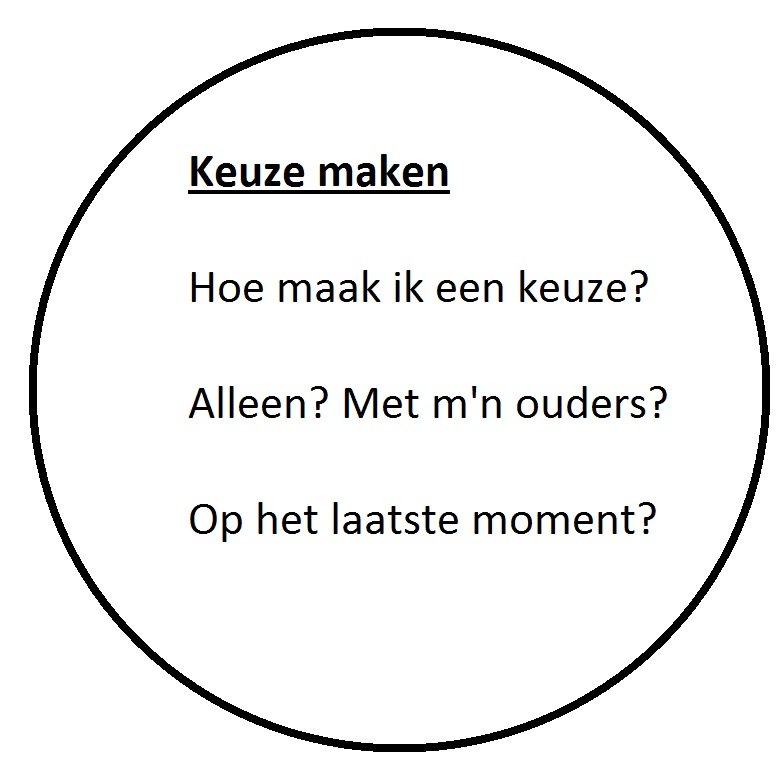 Keuze maken voor een opleiding
Capaciteiten
Invloed omgeving
Wat kan ik?
Wat is de invloed van
Basis? Kader? TL?
mijn ouders,
Gezakt?
vrienden,
decaan
?
Wie helpt mij?
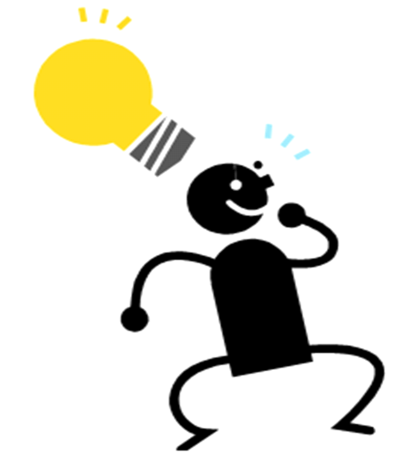 Arbeidsmarkt
Interesses
perspectief
Wat wil ik doen?
Pretopleiding?
Wat vind ik leuk?
Kansen op werk?
Werk in de
techniek?
Persoonlijkheid
Wie ben ik?
Vaak alleen?
Opleiding en beroep
Samenwerker?
Welke opleidingen en
Keuze maken
Stil? Druk?
beroepen zijn er? Waar
Hoe maak ik een keuze?
vind ik informatie?
Alleen? Met m’n ouders?
Open dagen?
Op het laatste moment?
Keuze maken voor een opleiding
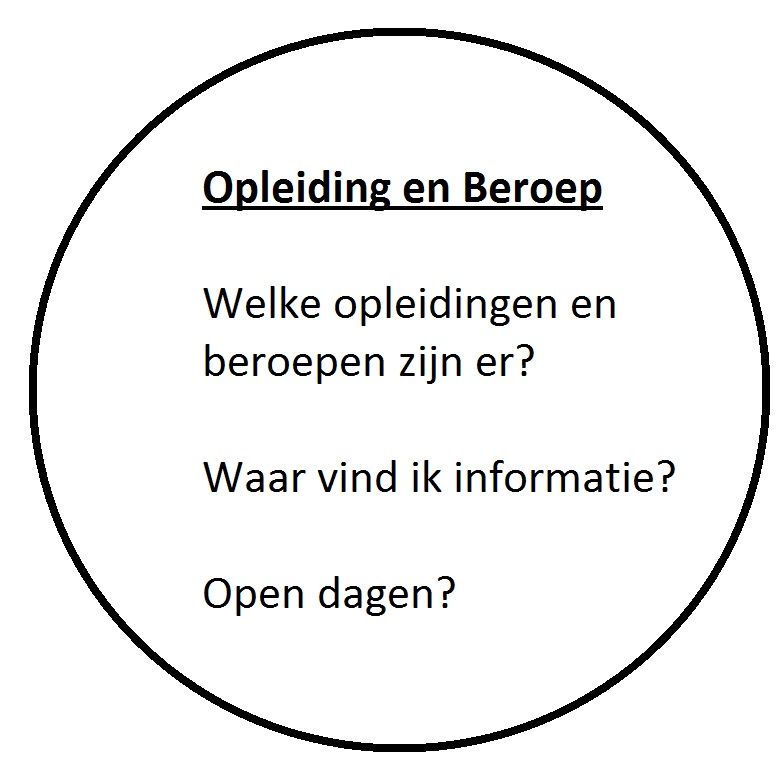 Keuze maken voor een opleiding
Capaciteiten
Invloed omgeving
Wat kan ik?
Wat is de invloed van
Basis? Kader? TL?
mijn ouders,
Gezakt?
vrienden,
decaan
?
Wie helpt mij?
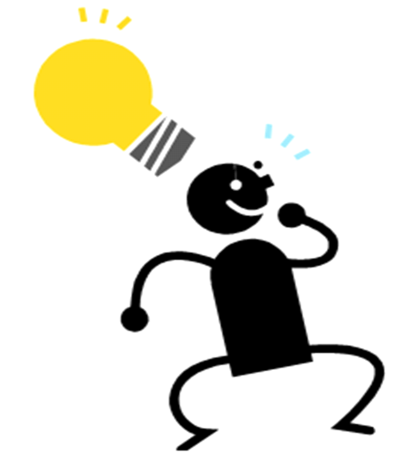 Arbeidsmarkt
Interesses
perspectief
Wat wil ik doen?
Pretopleiding?
Wat vind ik leuk?
Kansen op werk?
Werk in de
techniek?
Persoonlijkheid
Wie ben ik?
Vaak alleen?
Opleiding en beroep
Samenwerker?
Welke opleidingen en
Keuze maken
Stil? Druk?
beroepen zijn er? Waar
Hoe maak ik een keuze?
vind ik informatie?
Alleen? Met m’n ouders?
Open dagen?
Op het laatste moment?
Keuze maken voor een opleiding
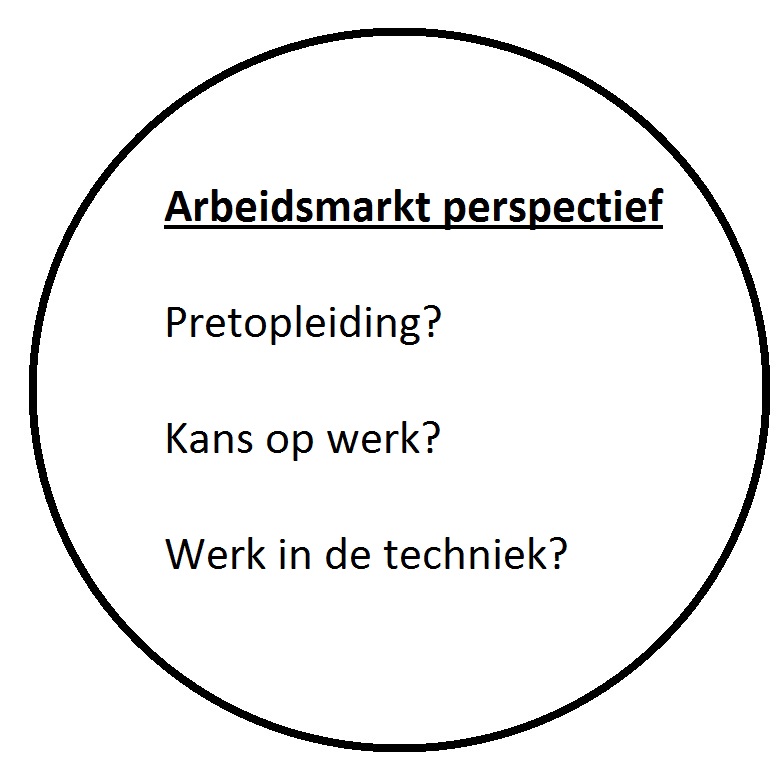 Keuzestijlen
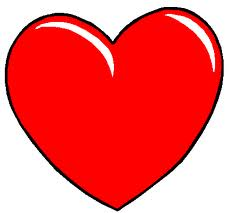 Passie: intuïtief, kiezen met je hart  

Impulsief: wat lijkt op dat moment leuk

Rationeel: kiezen met verstand, afwegen

Uitstellend: kiezen onder tijdsdruk, laatste
	moment, niet weten wat je wilt  

Meegaand: meegaan met een ander
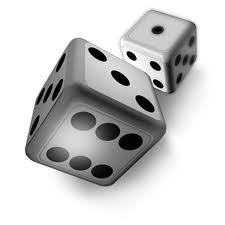 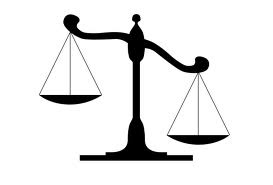 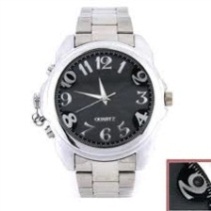 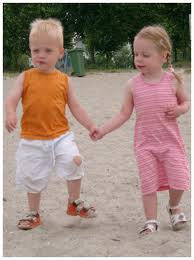 Het puberende brein
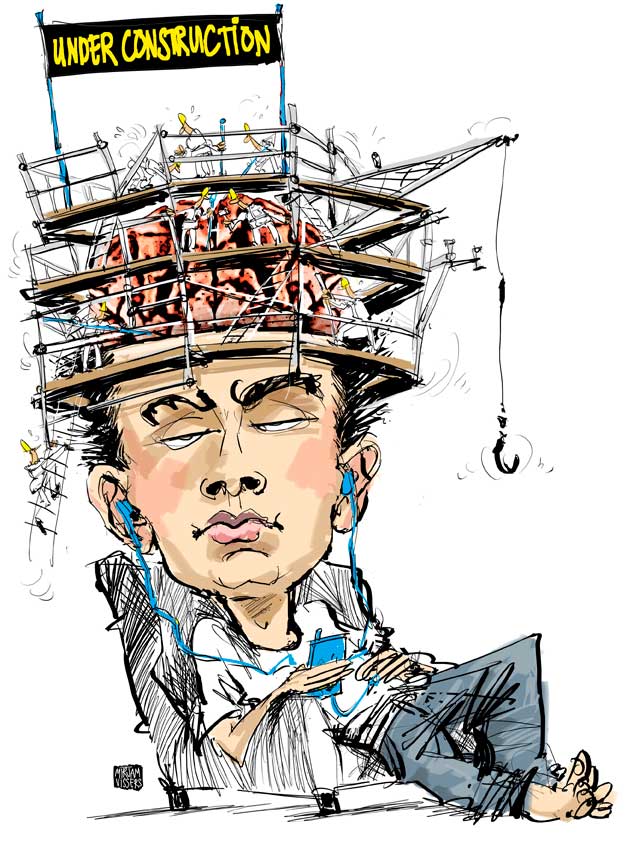 youtu.be/br8OApdy0v4
Het puberende brein
Ontwikkelingen die nog plaats moet vinden:

zelfstandig denken, abstract denken, bewust worden van jezelf, inleven in een ander, gevolgen lange termijn overzien.

Kenmerken:

Emotie wint het van ratio, moeite met plannen, wisselende en heftigere emoties.
Het puberende brein
Tips voor ouders:
Stimuleren.
Meedenken.
Belangstelling tonen.
Vragen stellen.
Helpen zaken op een rij te zetten.
Meegaan naar voorlichtingsavond.
En nu….? Een goed gesprek
Luisteren

Samenvatten
 
Doorvragen
Luisteren
Kies het juiste moment
Luister zonder vooroordelen
Durf te dromen
Toon respect
Samenvatten
Jij wilt graag….
   Jouw droom is….
   Je gaat voor….
Doorvragen
Welke informatie heb je al?
   Hoe ga je dat doen?
   Hoe kan ik je helpen?
Tips om te kiezen
Maak een lijstje met je top 5 aan opleidingen
Bezoek een open dag
Praat met studenten en beroepsbeoefenaren
Loop een dag mee met de opleiding
Afwegen van je laatste opties, voors en tegens op een rijtje zetten
Uiteindelijk met verstand en gevoel je keuze maken!
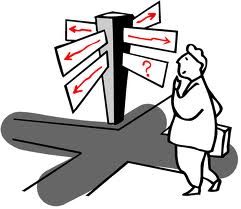 Knoop doorhakken en zelf (laten) kiezen.